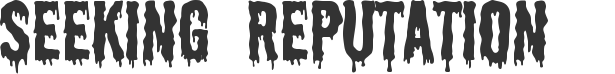 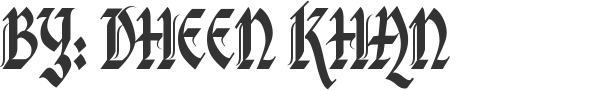 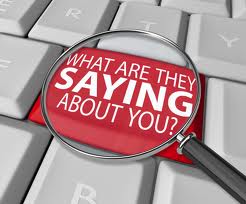 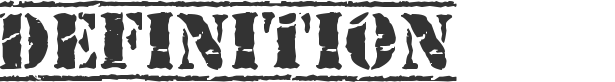 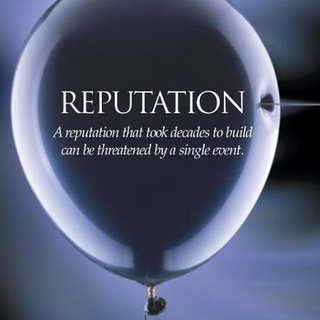 it means to do things for attention
Doing things that are wrong for others
Sometimes doing good for yourself and others
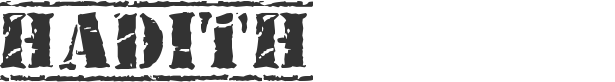 Nawwas ibn Sim’an al-Ansari reported: I asked the Messenger of Allah, peace and blessings be upon him, about righteousness and sin. He said, “Righteousness is to have good character and sin is what festers in your heart and you hate for people to know about it.”
Source: Sahih Muslim 2553
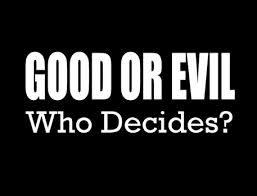 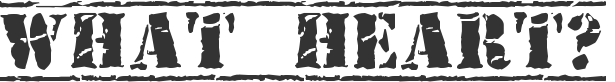 This relates to hypertonic heart because the heart mixes good and bad while seeking reputation. Like they could be hurting someone while also helping someone.
Also sometimes a person could be seeking good reputation but stumble upon wrong on the way.
You can never know whats really in someone else's heart.
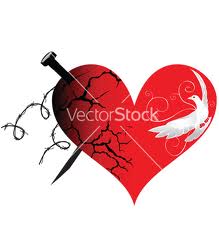 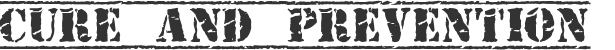 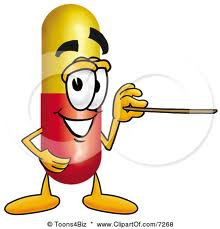 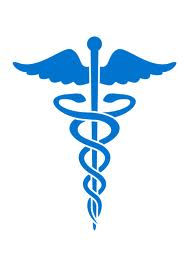 This can be cured by just trying to be yourself
Don’t be someone you not for the sake of others
Stick with those who like you for who you are not who they want you to be
This can be prevented by not doing things that you know is wrong because others want you to do
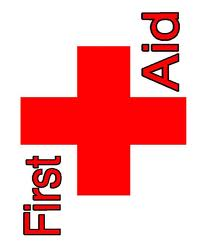 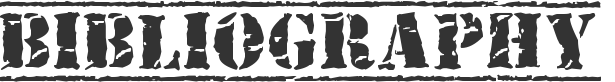 http://www.google.com/webhp?source=search_app#q=hadith+on+seeking+reputation&hl=en&ei=qwmLUdavHOHX0gHxhIDQBQ&start=10&sa=N&bav=on.2,or.r_qf.&fp=9d8a238f7e812a60&biw=1920&bih=979
http://www.goodreads.com/quotes/tag/hadith
http://www.dailyhadithonline.com/tag/reputation-ird/
http://sufism.org/foundations/hadith/peacehadith-2
http://authentictauheed.blogspot.com/p/hadith.html